Константин (Кирилл) Михайлович Симонов
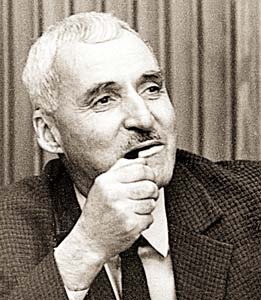 родился: 15.11.1915 г.
умер: 
28.08.1979 г.
Родители
Мать – княжна Оболенская Александра Леонидовна (родилась в1890г. в Санкт Петербурге — умерла в 1975г.)
Отец -  Михаил Агафангелович Симонов (29 марта 1871г. — ?), генерал-майор, участник Первой Мировой войны, Кавалер орденов Российской империи.  Награжден Георгиевским оружием. Пропал без вести  в годы гражданской войны.
Отчим: Александр Григорьевич Иванищев
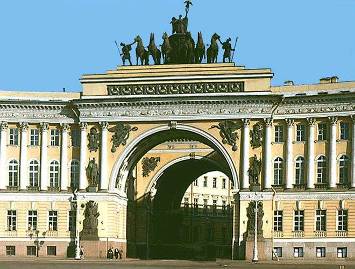 Детство и юность
Мальчика воспитал отчим, который преподавал тактику в военных училищах, а потом стал командиром Красной Армии. Детство Константина прошло в военных городках и командирских общежитиях. Семья была небогатой, поэтому мальчику пришлось после окончания семи классов пойти в фабрично-заводское училище (ФЗУ) и работать токарем по металлу сначала в Саратове, а потом в Москве, куда семья переехала в 1931 году. Так он зарабатывал рабочий стаж и продолжал работать ещё два года после того, как поступил в Литературный институт имени А. М. Горького.
В 1938 году Константин Симонов закончил Литературный институт. К этому времени он уже подготовил несколько больших произведений. В 1936 году в журналах «Молодая гвардия» и «Октябрь» были напечатаны первые стихи Симонова.
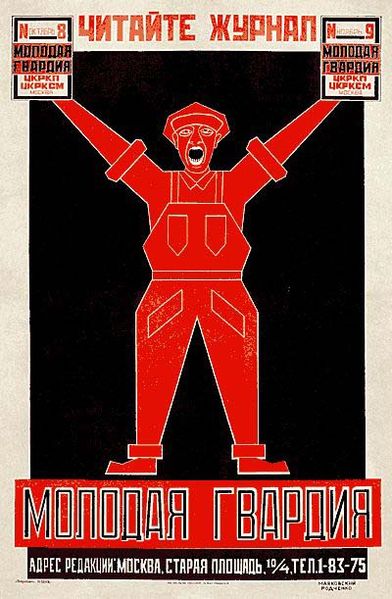 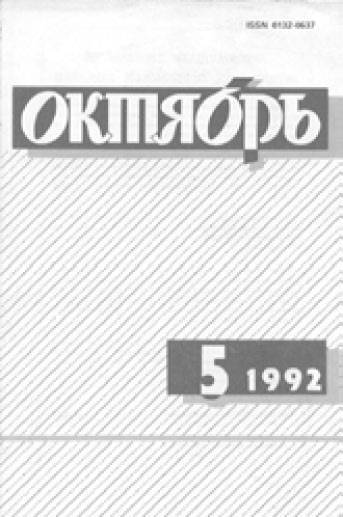 Продвижение по карьерной лестнице
В том же 1938 Симонов был принят в Союз писателей СССР, поступил в аспирантуру ИФЛИ (Института истории, философии, литературы), опубликовал поэму «Павел Черный».
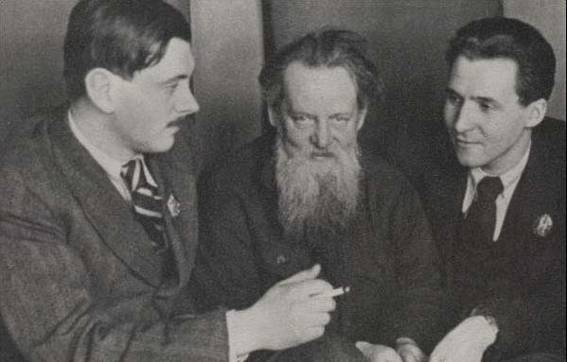 Война
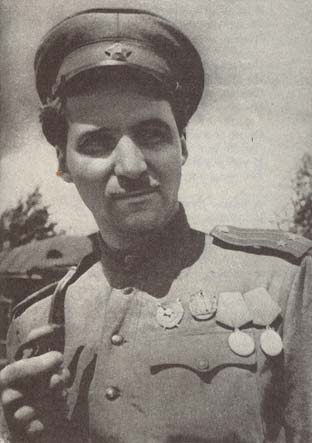 С началом войны призван в армию, работал в газете «Боевое знамя».
 В 1942 ему было присвоено звание старшего батальонного комиссара, 
в 1943 — звание подполковника, 
а после войны — полковника.
Большая часть его военных корреспонденций публиковалась в «Красной звезде».
В годы войны написал пьесы «Русские люди», «Так и будет», повесть «Дни и ночи», две книги стихов «С тобой и без тебя» и «Война».
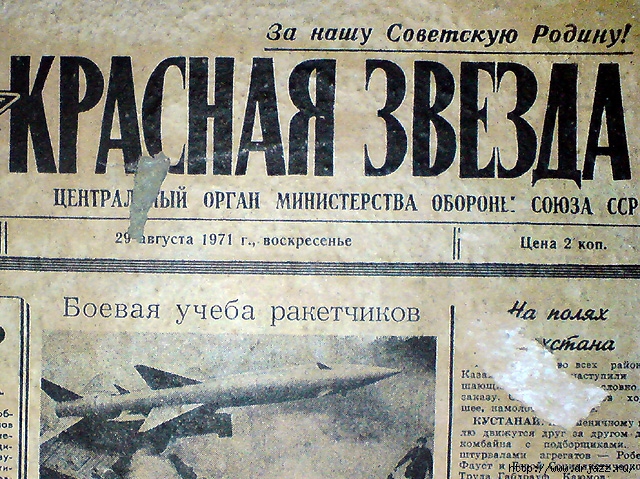 Валентина Серова – лирическая героиня и      муза поэта
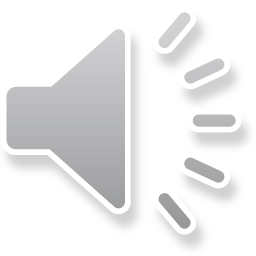 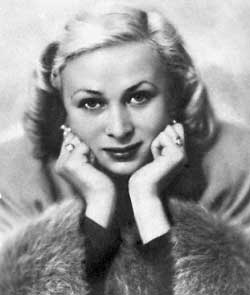 Широчайшую известность получило  лирическое стихотворение Симонова посвященное жене «Жди меня…» и стихотворение « Ты помнишь, Алеша, дороги Смоленщины…»
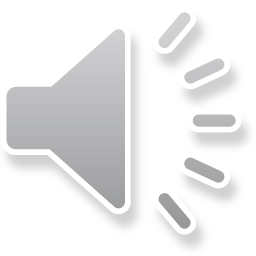 Военный корреспондент
Как военный корреспондент побывал на всех фронтах, прошёл по землям Румынии, Болгарии, Югославии, Польши и Германии, был свидетелем последних боёв за Берлин. После войны появились его сборники очерков «Письма из Чехословакии», «Славянская дружба», «Югославская тетрадь», «От Черного до Баренцева моря. Записки военного корреспондента».
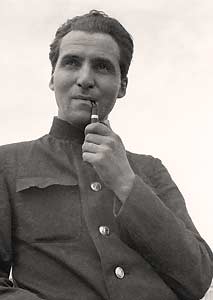 После войны в течение трех лет пробыл в многочисленных зарубежных командировках (Япония, США, Китай). С 1958 по 1960 жил в Ташкенте как корреспондент «Правды» по республикам Средней Азии.
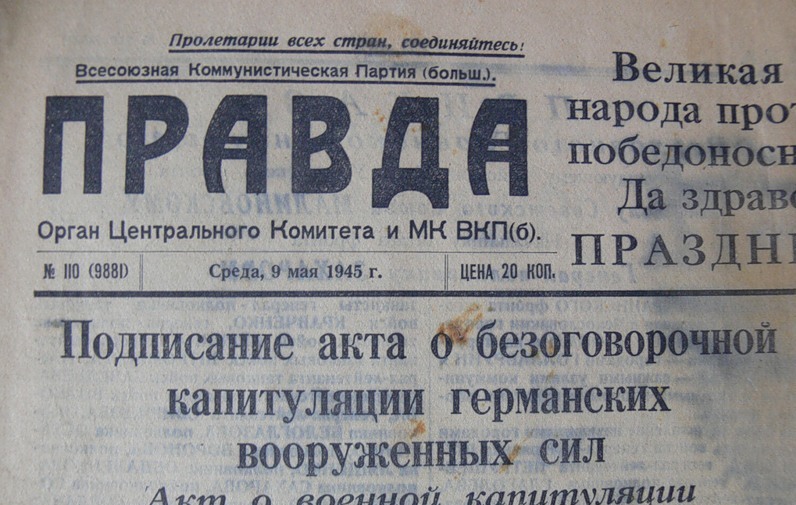 Награды и премии
Герой Социалистического Труда (27.9.1974)
3 ордена Ленина (27.11.1965; 2.7.1971; 27.9.1974)
орден Красного Знамени (3.5.1942)
2 ордена Отечественной войны I степени (30.5.1945; 23.9.1945)
орден «Знак Почёта» (31.1.1939)
советские медали «За оборону Одессы», «За оборону Сталинграда», «За победу над Германией в Великой Отечественной войне», юбилейные медали на 20 и 30 лет Победы, медаль «За доблестный труд в ознаменование 100-летия со дня рождения В. И. Ленина»
Крест ордена Белого льва «За Победу» (Чехословакия)
Военный Крест 1939 года (Чехословакия)
орден Сухэ-Батора (МНР)
Ленинская премия (1974) — за трилогию «Живые и мёртвые», «Солдатами не рождаются», «Последнее лето»
Сталинская премия первой степени (1942) — за пьесу «Парень из нашего города»
Сталинская премия второй степени (1943) — за пьесу «Русские люди»
Сталинская премия второй степени (1946) — за роман «Дни и ночи»
Сталинская премия первой степени (1947) — за пьесу «Русский вопрос»
Сталинская премия первой степени (1949) — за сборник стихов «Друзья и враги»
Сталинская премия второй степени (1950) — за пьесу «Чужая тень»
Государственная премия РСФСР имени братьев Васильевых (1966) — за литературную основу фильма «Живые и мёртвые» (1963)
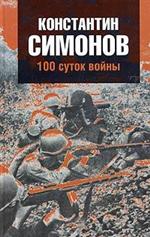 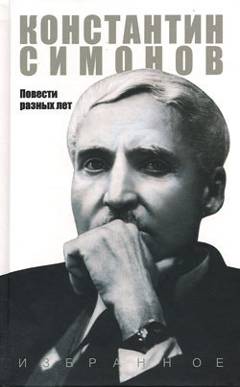 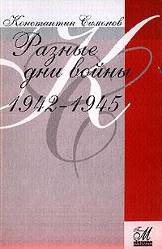 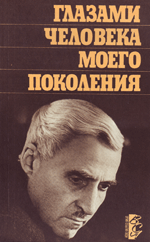 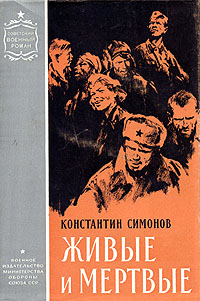 Память
Улица имени Константина Симонова
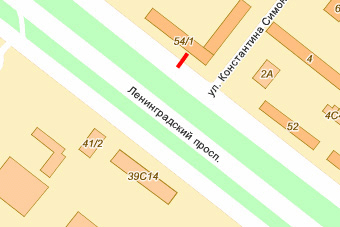 Теплоход «Константин Симонов»
Скончался  Симонов 28 августа 1979 года в Москве. Согласно завещанию, прах К. М. Симонова был развеян  над Буйничским полем под Могилёвом.
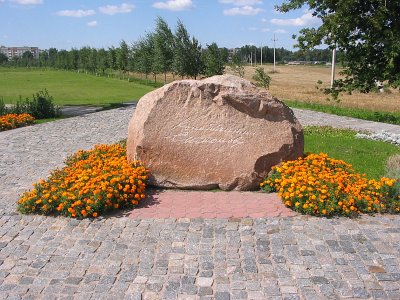 мемориал "Буйничское поле", камень Константину Симонову